Mladí s migračním původem
Děti migrantů – být někde mezi
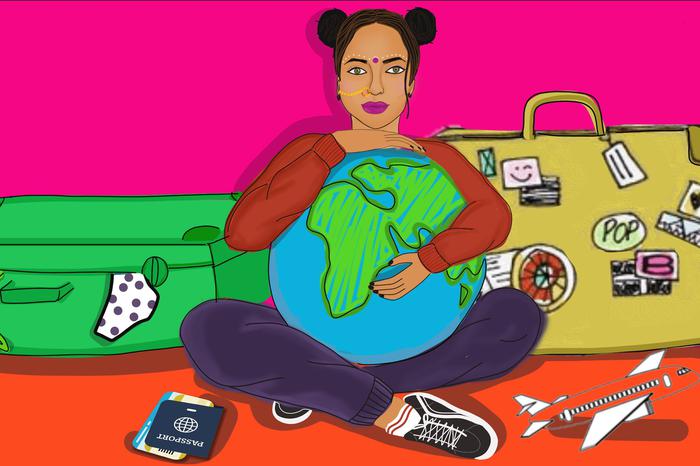 Definice
Lidé s migračním původem
Druhá generace migrantů
Širší pojem – zahrnuje jak příchozí tak narozené
Akcent na zkušenost věku a vyrůstání v rodinách migrantů
Snaha vyvázat ze zóny non-belongingu
Mladí s migrační zkušeností – většinou na mladé, kteří se přesídlili před 18 lety.
Různá pojetí
Narozen x socializován
Dvě skupiny (narození oběma rodičům cizincům x ze smíšeného manželství) (Eurosat 2011)
Belgie: druhá generace = kdo se přistěhoval před dosažením sedmi let věku. 
Německo: druhá generace = kdo se přistěhoval před dosažením školního věku. 
Francie: druhá generace  = děti imigrantů narozené zde; prvá generace = kdo se přistěhoval ve stáří více než 10 let; jeden a půltá generace = kdo se přistěhoval před dosažením deseti let. 
USA:  druhá generace = kdo se přistěhoval před dosažením tří let
Jako děti prožívají migrační zkušenost
Specifická zkušenost s pohybem a integrací
Vnucená migrace dětí
Druhá generace
Děti zanechané v zemi původu
Adaptace na nové prostředí
Ellen Van Bochaute:  
Dospělí se orientují na budoucnost (jak to bude), 
Děti se orientují na minulost (proč to není, jak to bylo). 
= velké napětí mezi rodiči a dětmi, které mají pocit, že jim rodiče vůbec nerozumí.  
(VAN BOCHAUTE. What Expatriate Children Never Tell Their Parents)
Obtíže při adaptaci
Coleen Knuston  - pro rodiče:
„dítě chce být stále samo, zavírá se v pokoji na dlouhé hodiny, nekomunikuje s rodinou
náhlé zhoršení školního prospěchu
emoční změny – náladovost, plačtivost, vzteklost
významné změny spánku – chce spát mnohem více nebo zůstává dlouho vzhůru
regrese v chování
častější nemocnost – nachlazení, bolesti hlavy, nedostatek energie
změna stravovacích návyků – zejména sledovat diety u dívek
ztráta zájmů – popř. neprojevuje zájem téměř o nic
neschopnost vycházet s ostatními členy rodiny, odmítání projevů lásky či dotyků
samotářství, neschopnost navázat přátelství“
KNUSTON, C. Tips for Moving and Staying, materiál k prezentaci 29. dubna 2009
Dítě a adaptace na nové prostředí
děti do 5 let věku. 
silně vázány na rodiče=zdrojem pocitu bezpečí.
 Meltzer a Grandjean - stres spojený se stěhováním, neznámé prostředí, změnu denního rytmu, časový posun, výraznou změnu klimatu atd. 
reaguje plačtivě, vztekle = dožaduje znovunarození pocitu bezpečí. 
Častá  fixace na matku a separační úzkost 
Jak překonat?
McKay: vytvoření pravidelného denního rytmu (jídlo, spánek, hra, pobyt venku), který odpovídá potřebám dítěte. 
 být zapojeny do procesu stěhování, mít nějakou zodpovědnost, která jim pomůže se změnami lépe vyrovnat a lépe porozumět tomu, co se kolem nich vlastně děje. 
rodiče dítěti umožní najít si kamarády mezi jeho vrstevníky (v sousedství, na nějakém kroužku, v mateřské škole atd.).
MELTZER, G., GRANDJEAN, E. The Moving Experience, str. 118
McKAY,V. Moving Abroad, str. 122
Dítě a adaptace na nové prostředí
děti mladšího školního věku = nemají rády změny, mají silnou potřebu pravidelných každodenních rituálů. Sociální vazby mimo rodinu nabývají na důležitosti 
stěhování znamená ztrátu známého světa. 
Ann Marie Atkinson uvádí deset následujících doporučení pro rodiče, která dítěti mohou tuto skutečnost velmi usnadnit.
vzbudit v dítěti touhu po dobrodružství
dát dítěti možnost volby a kontroly –  do procesu rozhodování na odpovídající úrovni
rozloučení s kamarády – dítě musí být o stěhování včas informováno, mohlo zůstat v kontaktu se svými kamarády
poskytnout dítěti informace kulturním šoku
dovolit dítěti vyjádřit pocity lítosti a vzteku
Původní zájmy a společné rodinné zážitky
vrstevníci –v kontaktu s dalšími dětmi, které podobnou zkušenost
známé předměty
vysvětlit dítěti koncept „dětí třetí kultury“ či „globálních nomádů“ – 
využívat veškeré výše uvedené strategie při návratu
McCLUSKEY, K. (ed.). Notes from Travelling Childhood, str. 86-90
Dítě a adaptace na nové prostředí
pro teenagery nejtěžší. 
důležití přátelé a vrstevníci ztraceni
začíná se vnitřně odpoutávat od své rodiny x migrace ale větší závislost na rodině – dilema
ztráta statusu a  role v sociálních skupinách, 
značný stres, 
teenageři na zprávu o stěhování často se vztekem a odpor může trvat i několik měsíců po příjezdu na nové místo. 
Je velmi důležité o těchto pocitech hovořit a uznat jejich právo na existenci.
Sociální realita 2G
Specifická situace potomků imigrantů –
Specifická legislativa
Specifika v pozici v majoritě – resp. trh práce a škola
Specifika v transmisi kulturních hodnot – mezi dvěma světy 
Mezigenerační vztahy – akulturační trhlina
Akceptace majority
Emická perspektiva aktérů – pohled na svoji pozici – důležité zejména pro psychologii, ale také pro studium kohese ve společnosti – téma identity
Specifická pozice ve vztahu k státu
Mezi dvěma světy (Eriksen 2004)nejen praxí ale i legislativně 
Legislativně různě : občané  země původu x  cílové země
Nabytí státního občanství České republiky prohlášením podle § 35 zákona o státním občanství České republiky - od 10 let věku se až k datu prohlášení se nejméně dvě třetiny této doby oprávněně zdržuje na území České republiky; nebyli jste pravomocně odsouzeni pro trestný čin nebo provinění
Důsledky pro zapojení do institucionálních aktivit v rámci sekundární socializace
Specifická pozice v rámci vzdělání a trhu práce
Přímá/lineární asimilace x Segmentovaná asimilace = Segmented assimilation
Teorie přímé asimilace dle Chicagské školy - straight-line – ta  adekvátní na asimilaci evropských migrantů ve 20. století = tradiční model – sociální mobilita vzhůru každou generací = (Gordon; Alba – Wathers Nová teorie asimilace) – asimilace ve 3 – 4. generaci- předpoklad
X segmentovaná  = různé způsoby zařazování do hostitelské společnosti, nezáleží jen na prostředcích, které přivezu (Portes, Zhou) –- zvažováno ve vztahu k 2. generaci
Záleží = Asimilační překážky: rasa, etnicita, lokalita, změny na trhu práce (fatální pro asimilaci)
Přímá asimilace
Gordon 1964: Fáze či typ asimilace: Změna (dílčí proces):
1. Kulturní či behaviorální asimilace (akulturace) = Přebíraní kulturních vzorců od většinové společnosti
2. Strukturální asimilace = Rozsahlý vstup do institucí většinové společnosti
3. Manželská asimilace (amalgamace) = Rozsáhlé uzavíraní smísených manželství
4. Identifikační asimilace = Přijeti smyslu lidského bytí založeného výhradně na pohledu majoritní společnosti
5. Assimilate v přijatých postojích = Absence předsudků
6. Asimilace v přijatém chovaní = Absence diskriminace
7. Občanská asimilace = Absence konfliktů týkajících se hodnotových orientaci a moci, politická participace
Segmentovaná asimilace
Volí segment společnosti, do kterého se zařadí (Portes -  Zhou1993)
asimilace dolů x asimilace nahoru
Tradiční model asimilace do bílé třídy = vzestup
Asimilace do spodiny (underclass) = pokles, (viz (Perlmann 2004 – asimilace Mexikoameričanů)
Asimilace v rámci vlastní uzavřené imigrační skupiny směrem k vzestupné sociální mobilitě (Číňané v USA, ruští židé) = iniciativa – materiální a morální podpora rodin – i tam kde žijí v rámci městského getha, či jeho blízkosti (Zhou, Bankston 1994)
Spor přímá x segmentovaná
Argumenty (Portes et al, 2005): 
změna společenských a ekonomických podmínek, 
Jiný původ migrantů z hlediska občanství a sociální třídy
To vliv na možnosti, které se dětem otevírají
Děti imigrantů mexických Američamů, co přišli mladší 3. let = rané mateřství, opuštění školy, nezaměstnanost, mužské skupiny – cesta stagnace asimilace a sestupné asimilace) (Perlmann 2004) ‘complex of underclass behaviors’  = tedy druhá generace tím predestinována = sestupná mobilita, asimilace dolů

X
Alba, Kasinitz a Waters, Jen způsob jak teoretizovat rasové rozdíly
Jinak všichni pokrok (např. diskuse se situací v Evropě)
Různost je etnická – daná vrstvou migrantů
Problematičnost sociální mobility – VŠ nemá ani většina bílých Američanů
Konstruování odmítavého postoje u majority = nebezpečné

X koncept non –zero-sum mobility: nenulového součtu mobility = za určitých okolností ti defavorizovaní projdou sociální mobilitou, aniž by musela favorizovaná skupiny utrpět. (Alba 2009 s. 15)
Strategie začlenění na trh práce (Portes RaRumbaut 2001, 283)
Škola a školní trajektorie
3 interpretace (Cao Grace, Tienda, Marta (1995:3-6 in Souralová 2014: 76): 
Asimilacionistický přístup = splynutí
Akomodace = vyšší výkony dětí migrantů, jak asimilují výkon klesá, 
imigrantský optimismus a selektivní migrace (migrují ti nejlepší: predisponování k adaptaci, role rodičů = tlak) – modelová skupina američtí Asiaté
X Dobrovolná x Nedobrovolná menšina (Ogbu)
Trh práce
Diskriminace z důvodu etnické příslušnosti
Skleněný strop

Fibbi (2006) – Švýcarsko – výzkum  diskriminace lidí z mimi EU.
Vztah ke kultuře – druhá generace
Irving Child 1943 (in Zhou, Bankston 1994)
- druhá generace 
3 reakce na kulturní konflikt hodnot svých, cílů své skupiny a majority
Rebelie – opouští etnickou minoritua stává se majoritou
Přijetí etnické komunity – dodržování pravidel vl. komunity
Apatie – únik k jiné skupině – ani svá ani majorita
Většina jde cestou 1.
2. a 3.  když je dítě seznámeno s možným odchodem z většinové společnosti.
Bikulturalita
Asimilacionistické teorie x alternační teorie
Asimilace x integrace
Alternační – tak dobře si člověk osvojuje kulturu hostitelské společnosti, že si uchová původní = bikulturalita
Sféry kompetencí
Mezigenerační vztahy
Zprostředkovatelství (děti přebírají role rodičů, tlumočí shánějí informace, předpokládá se, že umějí jazyk nejlépe z rodiny. Problém:
  proměna rolí v rodině - ohrožení patriarchálních autorit
Kompetence v jazyce neznamená kompetence při řešení životních situacích
Nekompetence v mateřském jakzyce
Předčasná dospělost x opožděné dospívání (Pollok, van Reken 1999)
Mezigenerační vztahy – kulturní transmise
Akulturační trhlina (acculturation gap) Portes Rumbaut 1996 in Jánská a kol.),  
= generační shoda x neshoda (Zhou 2001 in Jánská a kol. 2011)
Akulturace ve stejném rozsahu x rozdílná akulturace
A) disonantní – dítě se učí rychleji než rodiče – rodiče ztrácejí kontrolu
B) konsonantní – integrace společná
C) selektivní – komunitní zázemí, které dítěti umožní start ( Čína a Rusové v NY)
Mezigenerační vztahy – kulturní transmise II
Vliv věku dětí v době migrace
Souralová 2015 – rozpor socializace – úcta x sdílení
Vietnamské rodiny přenechaly výchovu jiným
uznání oběti, pevná vazba, x kultura Čechů
Rétorika cesty za lepším – pro obě generace jinde
Akulturační trhlina – v minulosti (s.83)
Tlustá 2014– otázka organizace rodiny
Warhaník –Vildová – otázka elitního vzdělání pro globální prostor
Pozice ve společnosti
https://www.youtube.com/watch?v=PGaXAMgz8_o
https://www.youtube.com/watch?v=gImfzZhfqMA
Lidé  si myslí, že musí mít EI, musí vědět kde je jejich místo skrze vlast
Esencialistické pojetí etnicity 
Otázka kulturní čistoty – 2.  a 3. generace  - kdo jsem, když žiji ve dvou světech? – kreolizovaný člověk
Nárok kulturní čistoty (Eriksen 2007, s. 54-55)
s. 17 Děti a vnuci přistěhovalců trvají na definici „své vlastní identity“. Když však vystrčí hlavy ze dveří domu, uslyší od okolí, které již vše samo stihlo definovat, že jejich identita je sice dosti autentická, bohužel však méněcenná.“
Majorita tlačí do svých stereotypů (muslimové v Británi rozpolceni mezi Brit x muslim)
= hybridní postavení, vmezeření
Vrstevnické skupiny
Lišková: Mluví jako Češka
Postoje Cizinců: Nepřipustit rozdíly = Morální dilema být jiný + stigma stereotypu = nebouří se
X když ano - identifikace s úspěchem = mnohem lepší než Č
X když „usvědčeni“ = to je minulost, jiný prostor
Mezi sebou jsme jiní x ale ne mezi vámi
Postoje českých dětí: Expertství na cizince
Nerovnost: Vyloučení = jazyk, Koncept úlev, nepřípadnost rovnosti (potvora jedna)
Identifikace jiného: dobrý x špatný (s.63)
Identifikace sebe jako ne -rasisty
=) Rejchová = identifikace s vrstevníky – pařit k ním ale posléze odlišná vizualita – zpět do diaspory – fakt sociálního nepřijetí či problematizace zahrnutí pod „my“ vylučuje ze skupiny
Transnacionální sociální vazby - identity
Různé výzkumy jak udržují mladí z druhé generace kontakty se zemí původu
Vliv rodičů –  od návštěvy v zemi původu až po dohodnutý sňatek
Vliv vrstevníků ze země původu – komunikace přes SS
Dvojí loajalita 
Nutnost reálných kontaktů pro konstruování identity – nestačí imagined community
Instituce, které k tomu přispívají: církev, mezinárodní/menšinové školy, volnočasové aktivity, media – vázáno na věk konstruování identity
Tnansnacionální druhá generace pod tlakem diaspory
Levitt: transnacionální migrace – komunikováno v kontextu transnacionálních vztahů, to ce se děje s druhou generací – komentáře nepřijatelnosti x absurdity, 
Morálka, apely, povinnosti – jak udržet skupinu, vlastní svět: „napojování na sociální sítě vrstevníků v zemi původu (dovoz manželů).
Nevychované děti, neznalost rolí – když přijede prarodič
Být mezi svými, nikomu nic nemuset vysvětlovat – být adekvátní
Být adekvátní i ve vztahu k rodičům  - zkoušení = mezi mlýnskými kameny
Osifikace – lpění na distinkcích – na rituálech, které představují řád světa.
Koncept dětí třetí kultury
Pollock, Van Reden
Transnacionalita
Pocity odlišnosti od lidí dominantní kultury – zvláštní bytosti (je to na co svést)
Vztah ke všem kulturám, ale nemá vlastnictví ani na jednu – chtěl by zažít pocit, že uplatní plně svoji kulturní kompetenci – není možné s nikým jiným, než člověkem téže zkušenosti)
Reálné kulturní kompetence – komplikace
Pocity blízkosti s lidmi stejného životního příběhu – podobné pocity a zážitky 
Je jich stále více – novodobí nomádi
Mladí s migračním původem
Lidé, kteří dělají své volby podle kontextů do nichž se dostávájí.

Matafora plutí a měrování (navigace) jejich životů
Hybridní kultury
Temporality
Souběh temporalit a nutnost synchronizace různých tempotalit – limity pro osobní životy
Zdroje
Jánská, E., Průšovicová, A., Čermák, Z.: (2011) Možnosti výzkumu integrace dětí vietnamců v Česku: Příklad Základní školy Praha-Kunratice. Geografie. 116(2011), č. 4, s. 480- 496.
Eurostat: (2011) Migrants in Europe, A statistical portrait of the first and second generation.  Dostupné z http://epp.eurostat.ec.europa.eu/cache/ITY_OFFPUB/KS-31-10-539/EN/KS-31-10-539-EN.PDF (7.3.2013)
Lucinda Platt: Migration and social mobility. The life chances of Britain’s minority ethnic communities, University of Essex 2005, http://www.jrf.org.uk/system/files/1861348223.pdf
Zdroje
Eurostat: (2011) Migrants in Europe, A statistical portrait of the first and second generation.  Dostupné z http://epp.eurostat.ec.europa.eu/cache/ITY_OFFPUB/KS-31-10-539/EN/KS-31-10-539-EN.PDF (7.3.2013)
Lucinda Platt: Migration and social mobility. The life chances of Britain’s minority ethnic communities, University of Essex 2005, http://www.jrf.org.uk/system/files/1861348223.pdf
ALBA, Richard D.; KASINITZ, Philip; WATERS, Mary C.: The Kids Are (Mostly) Alright: Second Generation Assimilation. [Online]. The University of North Carolina, 2011. In: Social Forces, vol. 89, no. 3. 763‐774. [2014‐05‐10]. Dostupné z http://muse.jhu.edu/journals/sof/summary/v089/89.3.alba.html
Zdroje
Transnational Migration and Childhood edited by Naomi Tyrrell, Allen White, Caitriona Ni Laoire, Fina Carpena Mendez
Kasinitz, P., Waters, M.C., Mollenkopf, J.H. and Anil, M. (2002) ‘Transnationalism and the children of immigrants in contemporary New York’, in Levitt, P. and Waters, M.C. (eds) The Changing Face of Home. The Transnational Lives of the Second Generation. New York: Russell Sage Foundation, 96122.